Pohybová aktivita u seniorů
Harmonizační cvičení
Stárnutí je nevratný, univerzální, druhově specifický biologický proces, který  lze obtížně definovat. 
Postihuje s různou rychlostí prakticky všechny orgány, které ztrácejí svou funkční rezervu.
Biologicky starý organismus se tak stává méně přizpůsobivý k měnícím se podmínkám vnitřního a zevního prostředí, ztrácí své adaptační schopnosti a snadno, i při mírných podnětech, dochází k dekompenzaci jak orgánové funkce, tak organismu jako celku.
Období stáří:
45–59 let – středni věk (interevium)
60 (65)–74 – počínající, časné stáři (senescence)
75–89 – kmetstvi, vlastni staři (senium)
90 a vice – dlouhověkost (patriarchium)
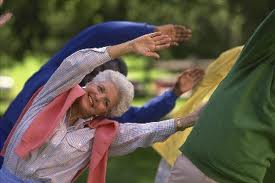 Hybný systém reaguje citlivě na všechny patologické procesy v organismu, zvláště na nedostatek aktivního pohybu. 
Dochází k úbytku svalové hmoty, přestavbě kostní tkáně, ke změnám v měkkých tkaních kolem kloubů a k omezeni jejich fyziologického pohybového rozsahu.
Vlivem biologického stárnutí svalstvo  zmenšuje svůj objem, ztrácí pružnost a silu, snižuje se schopnost rychlé reakce (!!pády), snížena výdrž při fyzické aktivitě, rychlejší nástup únavy.
Tělesná výška  se zmenšuje se snížením meziobratlových plotének, úbytkem svalové hmoty, snížením napětí svalů 
Změny na celém lokomočním aparátu (zvětšení  hrudní kyfózy a lordózy bederní páteře).
Dochází k úbytku mozkových buněk, ztrátě pružnosti mozkových cév, což vede k postupnému poklesu kapacity paměti,především krátkodobé a k prodlouženi doby reakce, snížení psychomotorického tempa.
Snížení funkce smyslových orgánů (zrak, sluch, čich).
Po 50.roce se zvyšuje práh bolesti.
Poruchy rovnováhy.
Změny v endokrinním systému (změny hladin hormonů).
Respirační systém - dochází k poklesu vitální kapacity plic (v důsledku sníženi výkonnosti svalstva hrudníku, sníženi pružnosti plicní tkáně, deformitami pateře a hrudniku,…).
Kardiovaskulární aparát – nižší VO2 max, menší srdeční výdej a maximální tepová frekvence, pomalejší návrat tepové frekvence k výchozím hodnotám, zvýšená cevní rezistence.
Nižší schopnost koncentrovat se.
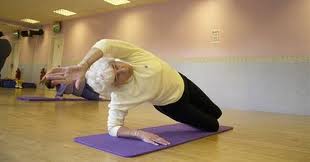 Harmonizační cvičení u seniorů
Seniorské populace neustále přibývá, jednotlivci se dožívají vyššího věku a průměrný věk stoupá.
Mnoho seniorů se však dožívá vyššího věku za cenu imobilizace a zhoršené kvality života.
V nabídce sportovních zařízení, fitnesscenter i sportovních fakult většinou chybí programy a kurzy pohybových aktivit pro seniory.
Cíl H.C. u seniorů:
Stabilizace zdravotního stavu seniorů.
Zastavení progrese stárnutí. 
Zlepšení zdatnosti a funkčního stavu seniora.

Postupovat dle didaktických zásad posloupnosti a přiměřenosti s ohledem na aktuální stav klienta tak, aby cvičební plán byl individuálně optimálně zaměřen, pozitivně ovlivňoval celkový stav klienta a nepřetěžoval jej!!
Klienta motivovat!
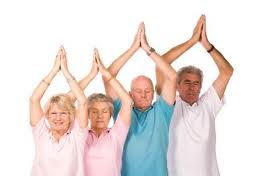 Do cvičebních lekcí  lze aplikovat prvky řady pohybových stylů od fyzioterapeutických metod přes pilates, hathajógu po tchaj-ťi čchuan, Feldenkreisovu metodu.
Zařadit dechová cvičení. 
Nezapomínat na pitný režim!!
Prevence pádů.
Vhodný je dostatečně hlasitý a srozumitelný slovní doprovod, cvičeni spolu s klienty.
Je třeba znat zasady poskytovani prvni pomoci.
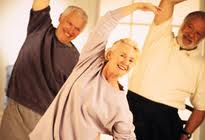 Zařazovat relaxační cvičení - měla by vést ke zklidnění organismu. Existuje souvislost mezi psychickou tenzí, funkčním stavem autonomního nervového systému a napětím svalů.
Cvičit s oporou o zeď nebo o židli.
Pozor na cvičení vlehu – dokáže se klient zvednout?? a na rychlé změny polohy – ortostatická hypotenze.
Vhodné využití hudebního doprovodu.
Vynechávat kliky, hluboké dřepy, hluboké předklony,  zádrže dechu, příliš rychlé a silově náročné pohyby.
Pozor na izometrická cvičeni zejména u hypertenze.
Cvičební celek by měl trvat alespoň 15–20 minut alespoň 2–3x týdně.
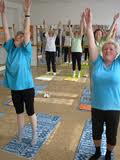 Efekt cvičení u seniorů:
Zlepšení ukazatelů fyzické kondice (dechový objem, srdeční výdej), úprava krevního tlaku, snížení rizika ischemické choroby srdeční a srdečního selháni.
Snížení úbytku kostní hmoty (zvláště u žen po menopauze).
Snížení rizika pádů a zlomenin – zlepšení rovnovážných schopností.
Zlepšení pohyblivosti i celkové funkčnosti kloubů, snížení bolesti kloubů – analgetický efekt endorfinů.
Zlepšení kvality spánku, schopnosti učení a krátkodobé paměti.
Prevence tromboflebitid, pneumonií..
Zrychlení metabolismu.
Udržení optimální hmotnosti 
Stabilizace psychiky - antidepresivní účinek, rozšiřovaní spektra sociálních kontaktů.
Zvýšení vitální energie 